Techniques involved in tissue engineering
Mr. Viru Shah
Tuesday, August 3rd , 2010
Preferred book
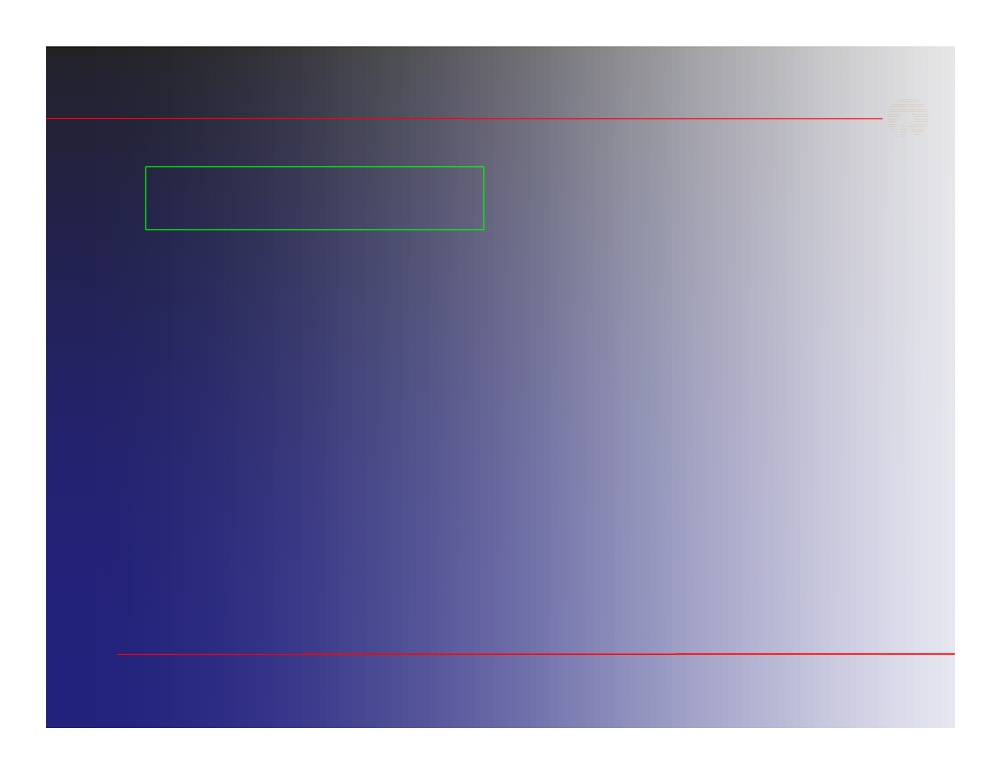 Content
Mammalian cell cultureCell identificationCell quantificationHistology
ImmunohistologyMicroscopy & SEM
2
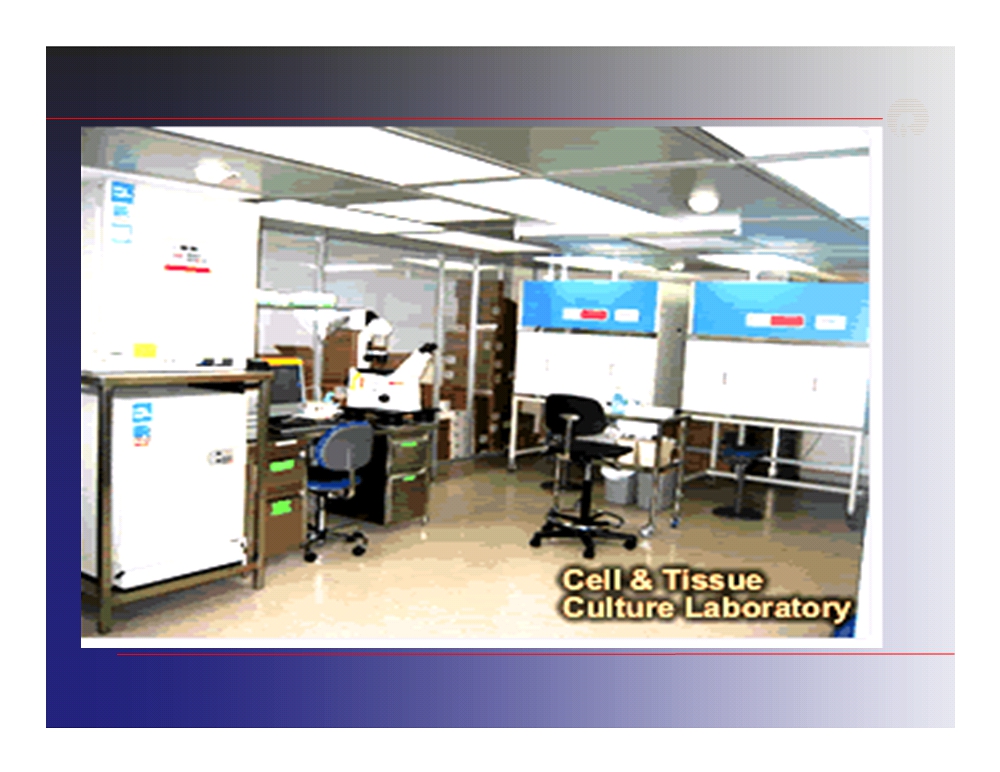 Mammalian cell culture
Important components in  Cell culture Lab
CO2 incubator
Freezer (20-80 oC)
Phase-contrast Microscopy
Laminar Air Flow (BSL 2-3, depending on the sample)
Cryotank
3
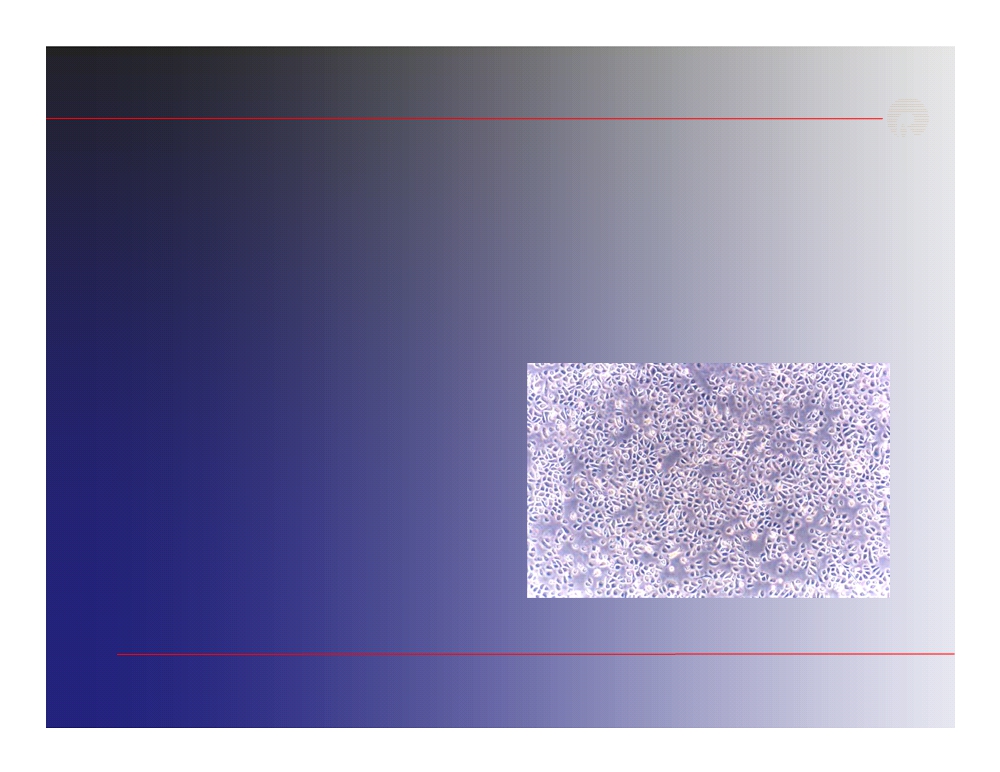 Mammalian cell culture
 Types of cells grown in culture Work area and equipment Cell Preservation and storage Cell Maintenance
 Safety considerations Tissue culture methods
Asepsis is the base of any cell culture
5
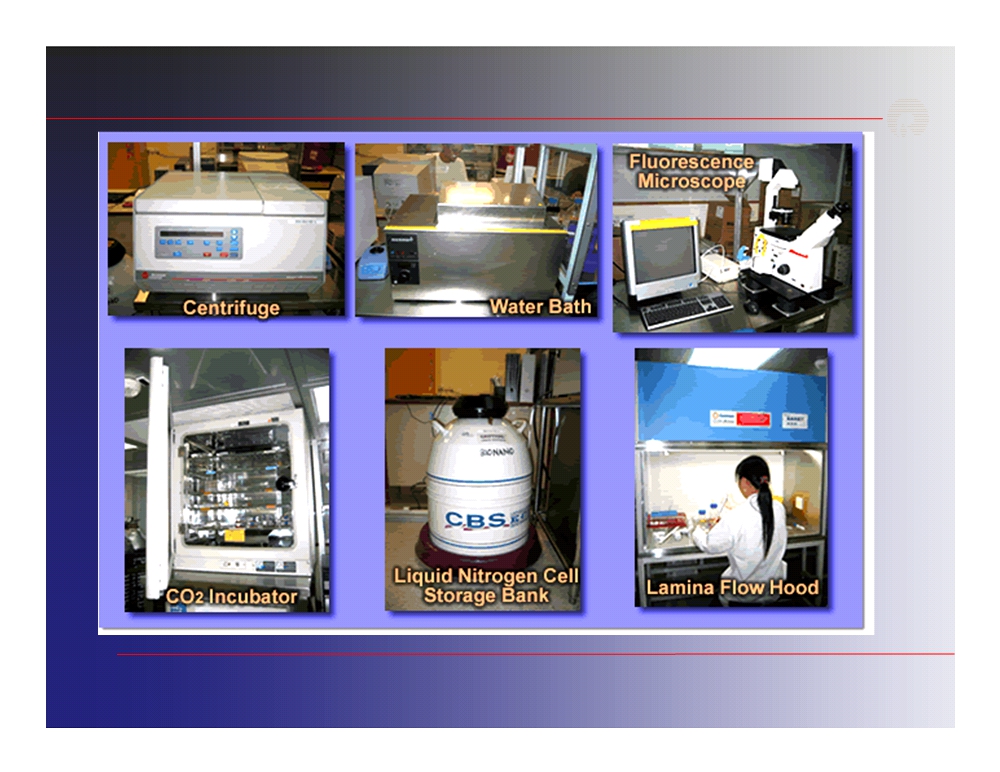 Mammalian cell culture
6
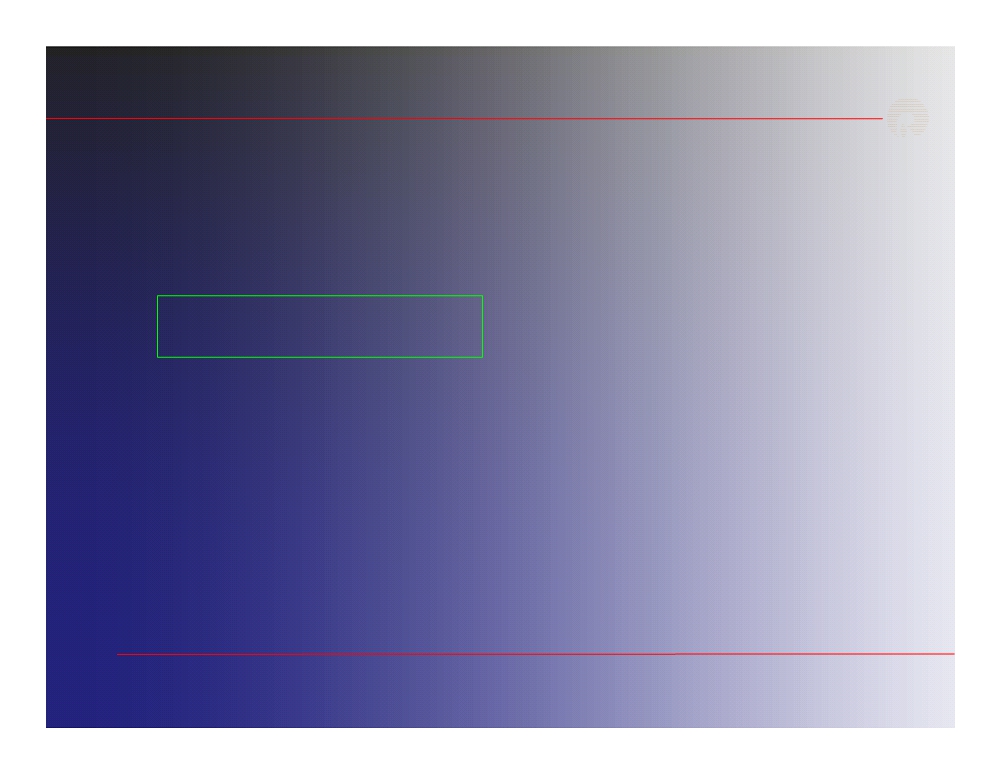 Content
Mammalian cell cultureCell identificationCell quantificationHistology
ImmunohistologyMicroscopy & SEM
7
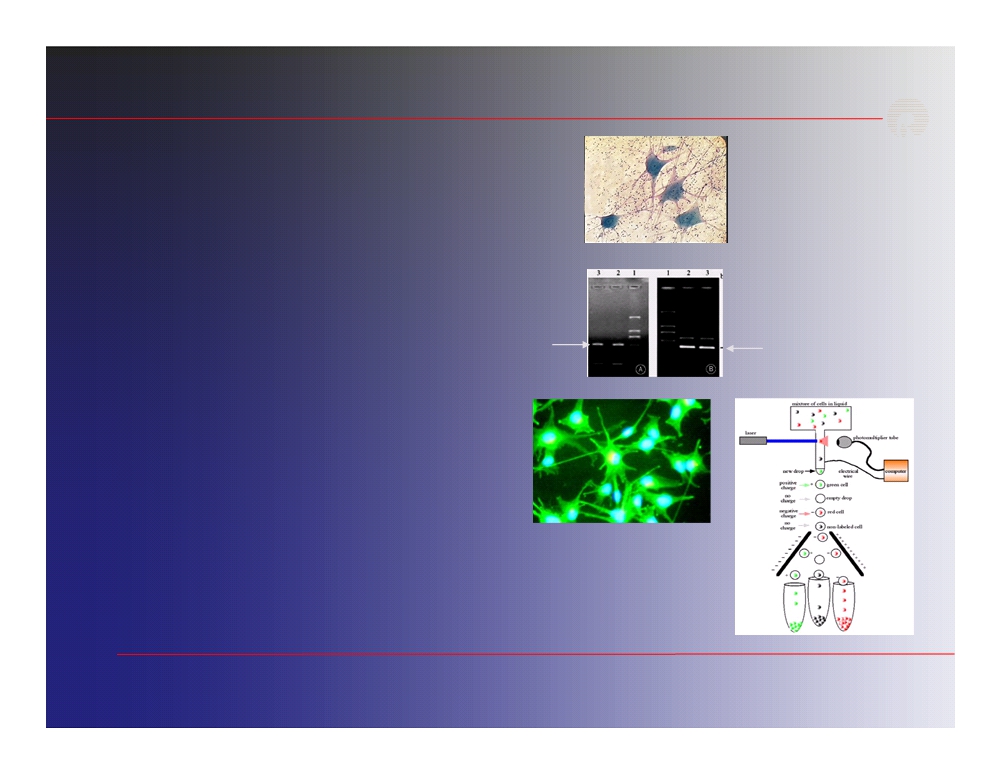 Cell identification
Gross Morphological
Molecular : RT- PCR
OPN 146
PPARγ2 372
(Peroxisome proliferatoractivated receptor)
(Osteopontin)
Cellular : IF, FACS, Lentivirus
IF:  Immunofluorescence
FACS: fluorescence activated cell sorter
8
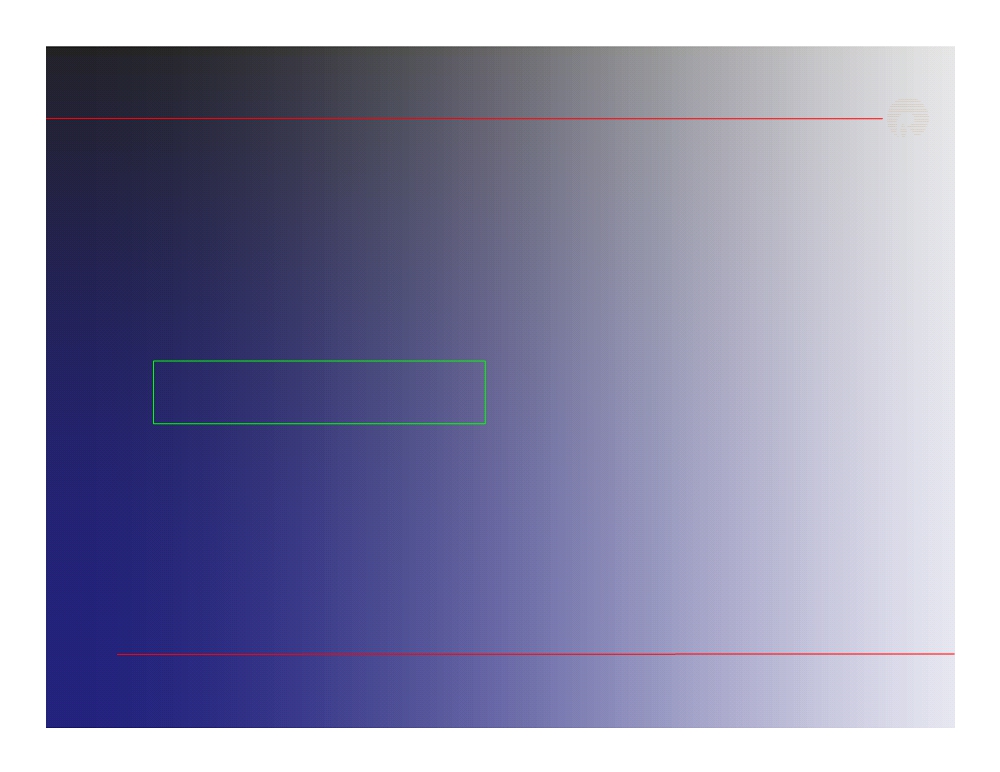 Content
Mammalian cell cultureCell identificationCell quantificationHistology
ImmunohistologyMicroscopy & SEM
9
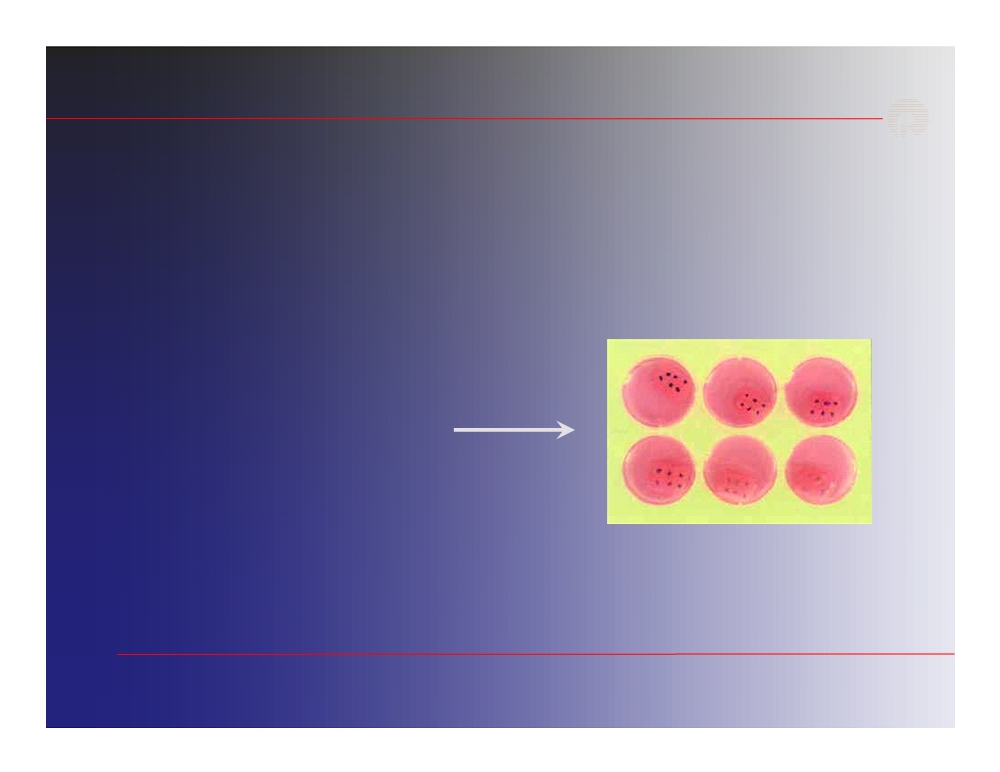 Cell quantification
The   yellow   tetrazolium   MTT
(3-(4,
5-dimethylthiazolyl-2)-2,
5-
diphenyltetrazolium bromide) is reduced by metabolically active cells, toan insoluble purple formazan crystals. This is solubilized and quantifiedby spectrophotometer
Formazan crystal
Absorbance of the converted dye is measured at a wavelengthof 570nm with background subtraction at 650nm.
10
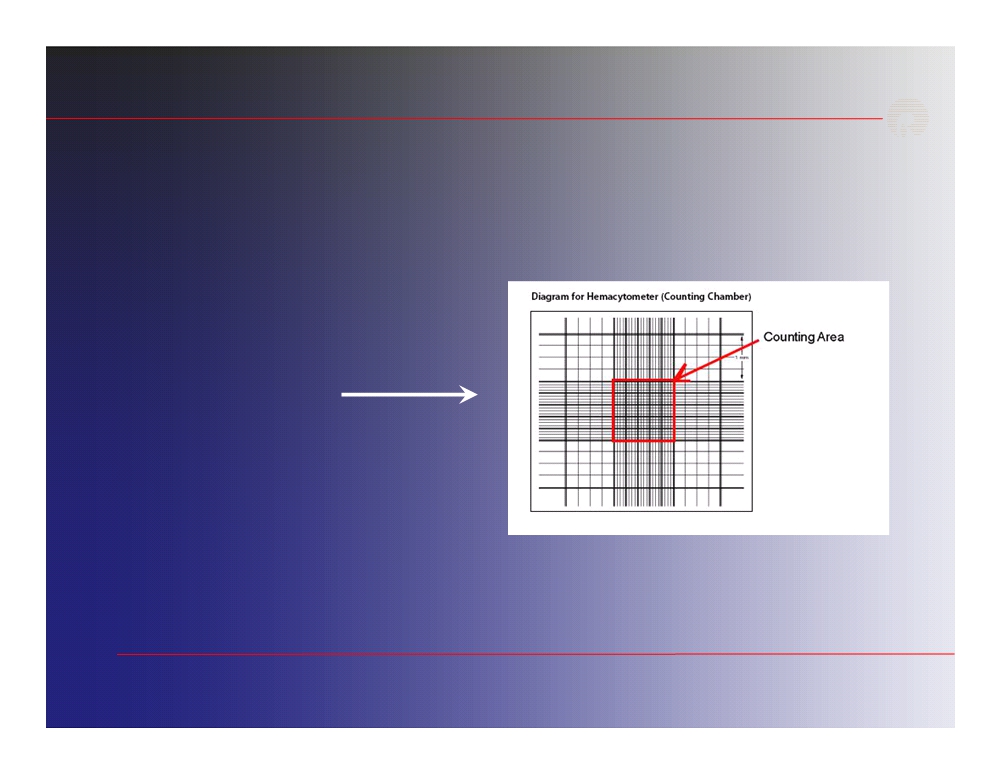 Cell quantification
Determination of cell numbers using a hemocytometer. Cells are countedafter staining with Trypan Blue. Dead cells stain, living cells do not.
Hemocytometer
Calculation: Average cell count per quadrant x dilution factor x 104 = Cells/ml
11
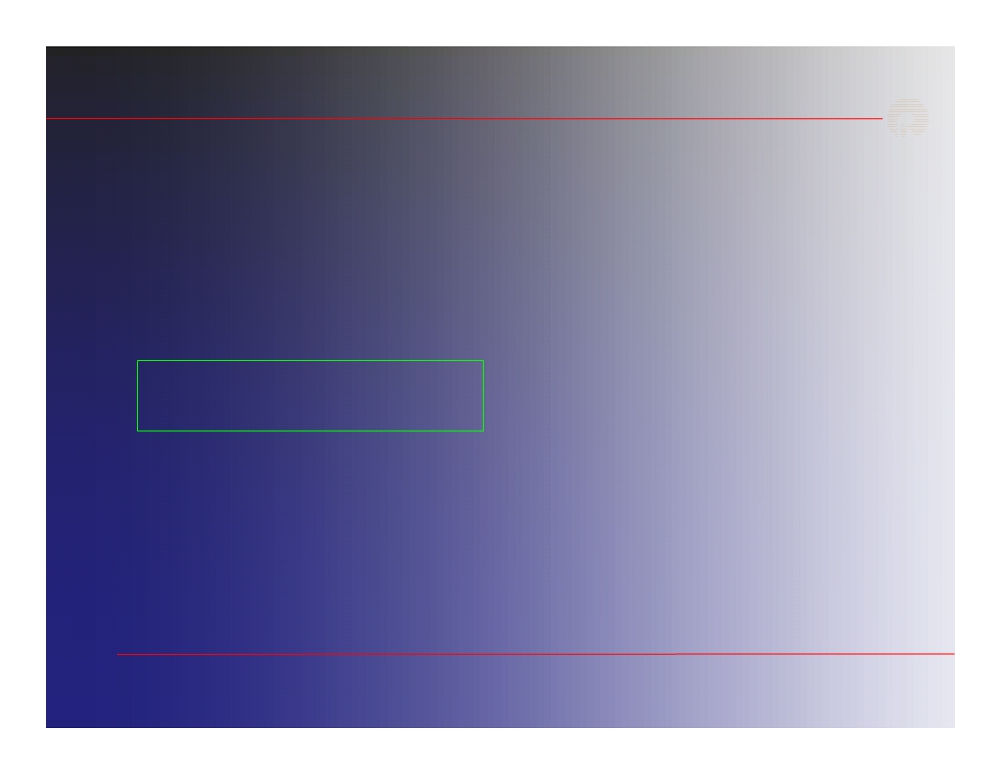 Content
Mammalian cell cultureCell identificationCell quantificationHistology
ImmunohistologyMicroscopy & SEM
12
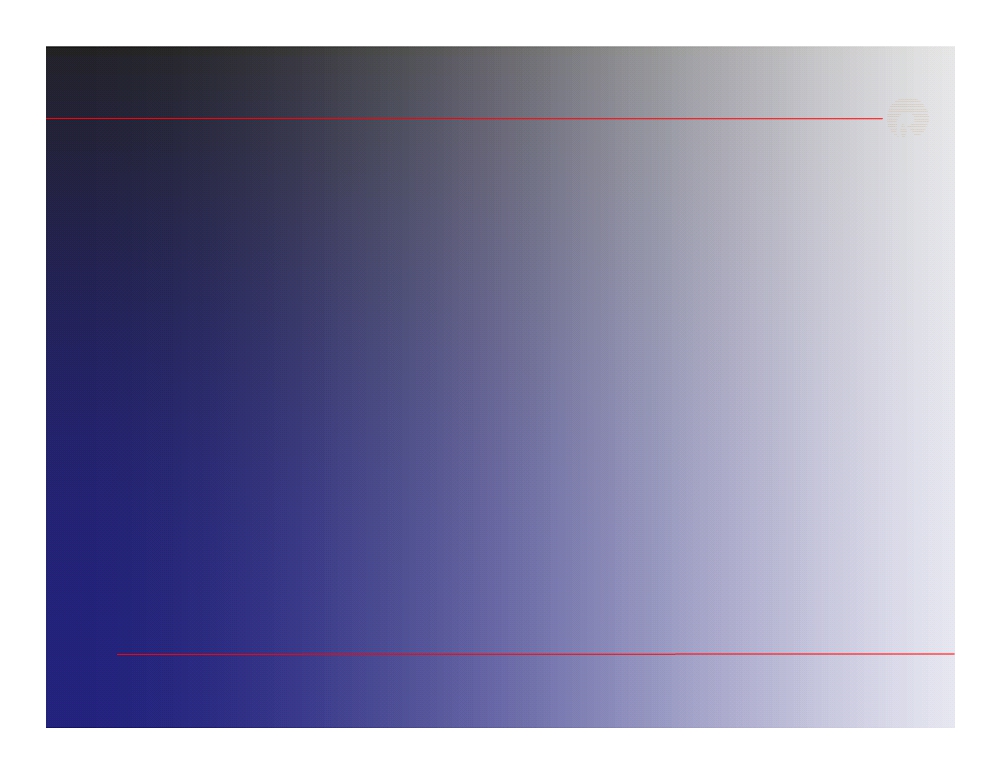 Histology
Histology is the study of tissue structure .To examine the tissue components.
• Fixation
• Sectioning
• Visualization
13
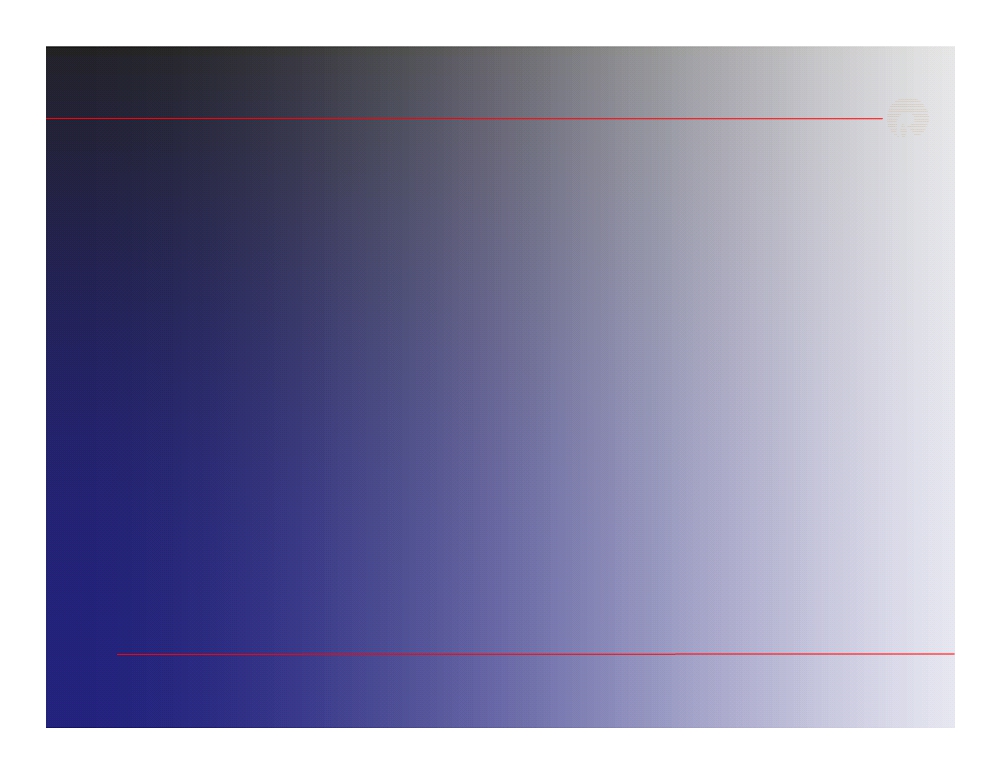 Histology
Fixation :
Prevents its decomposition; cell metabolism is stopped.  It is usually,but not always, done before sectioning
The most common fixative is Formalin, a 37% aqueous solution offormaldehyde, which is either used on its own or in combination withother chemicals
Formaldehyde reacts with the amino groups of proteins, and thuspreserves   the   general   structure   of   the   cell   and   extracellularcomponents
14
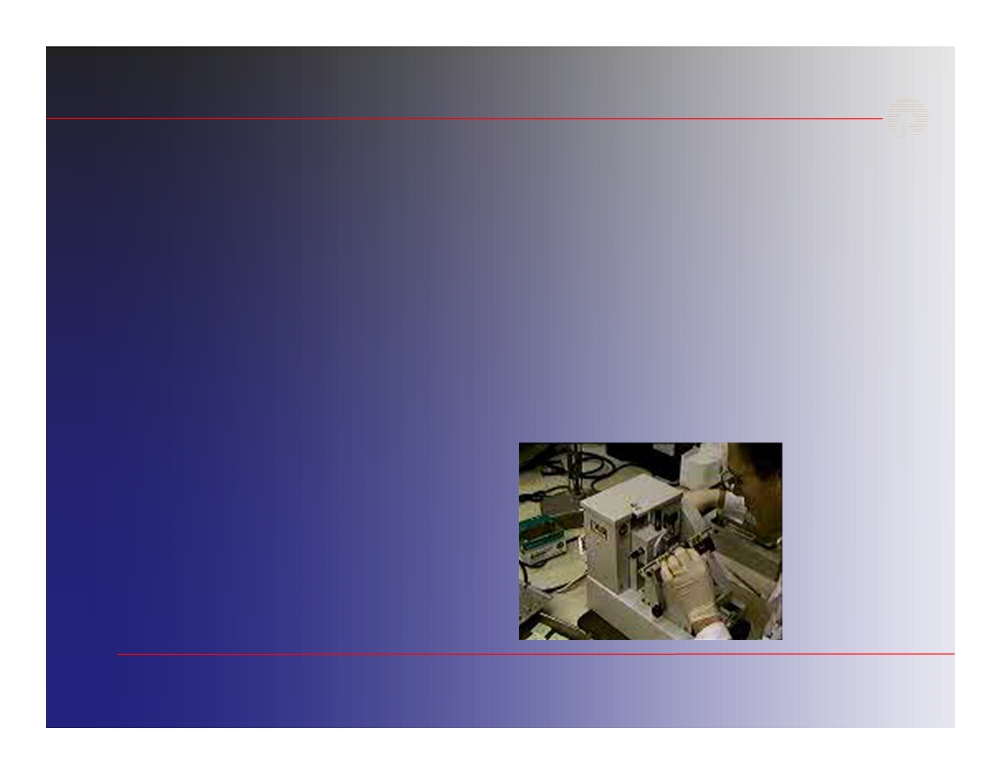 Histology
Sectioning :
To allow a specimen to be examined, it must be thinly sliced on thelevel of micrometers (1/1000th of a millimeter).
Sectioning requires a microtome. The tissue is fixed, dehydrated andcompletely permeated with paraffin. It is then embedded in a paraffinblock. This block is stuck to a chuck, and then placed in a holder, whichis progressed by a rotating wheel.
15
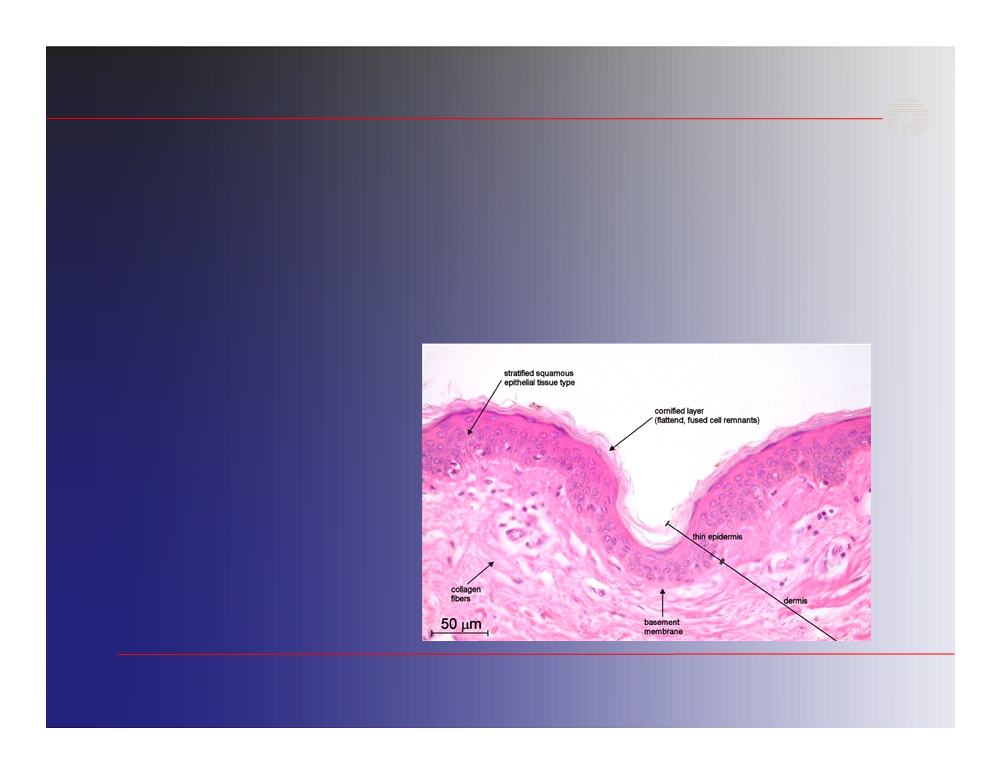 Histology
Visualization :
When observing a freshly fixed section of tissue through a microscope,very little contrast is observed between adjacent regions of tissuewhich may have vastly different composition and function. As a result,individual cells or parts of cells are difficult or impossible to visualize.
16
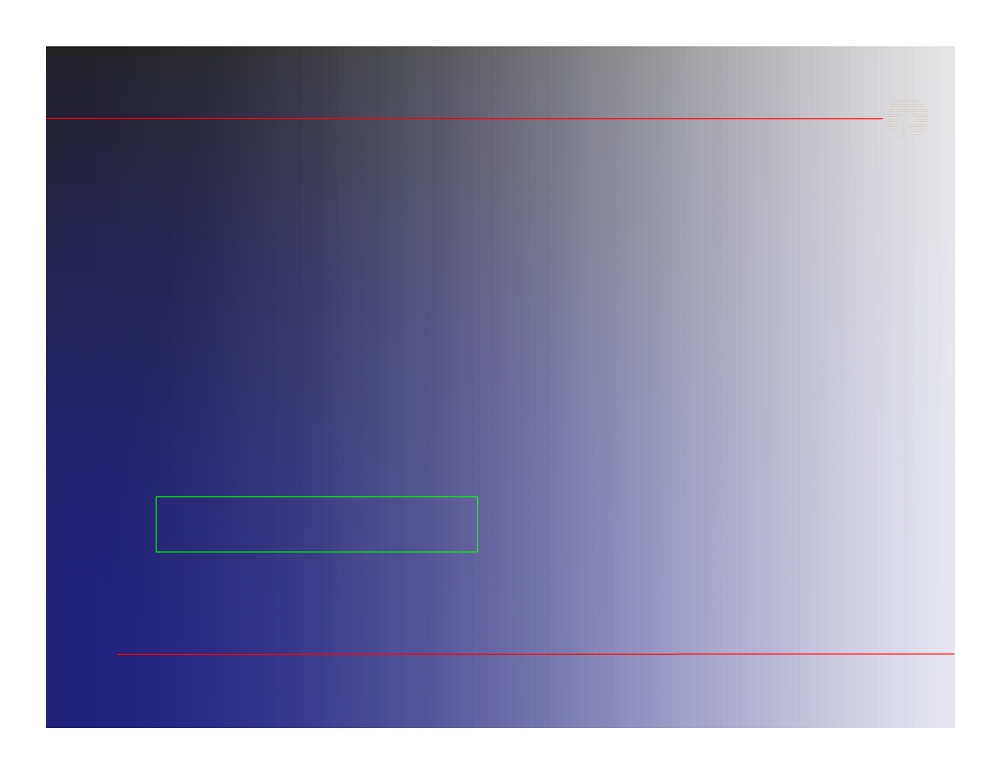 Mammalian cell cultureCell identificationCell quantificationHistology
ImmunohistologyMicroscopy & SEM
17
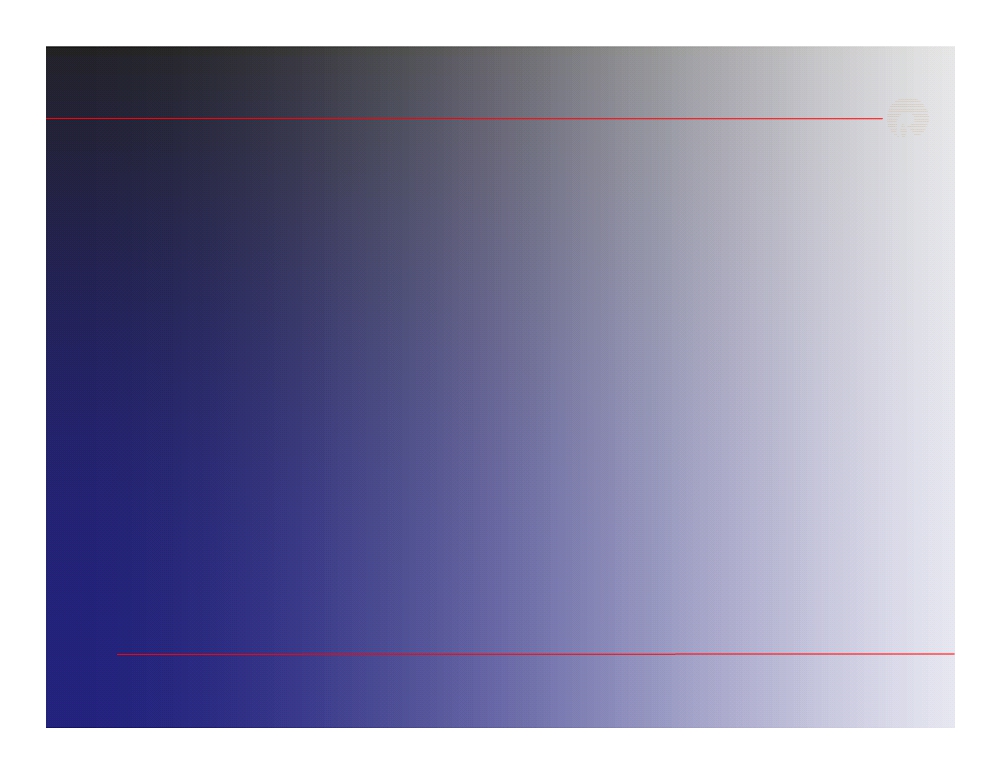 Immunocytochemistry
Immunocytochemistry is technique to detect localized protein ormolecule by using antibodies
Immunocytochemistry
Screening for antibody reactivity
New investigations
Diagnosis and treatment
Immunohistology = Immunochemistry of proteins in situ
Immunohistochemistry = tissues
= cells in their normal environment
Immunocytochemistry = cells
= cells isolated from tissues, cells in culture
18
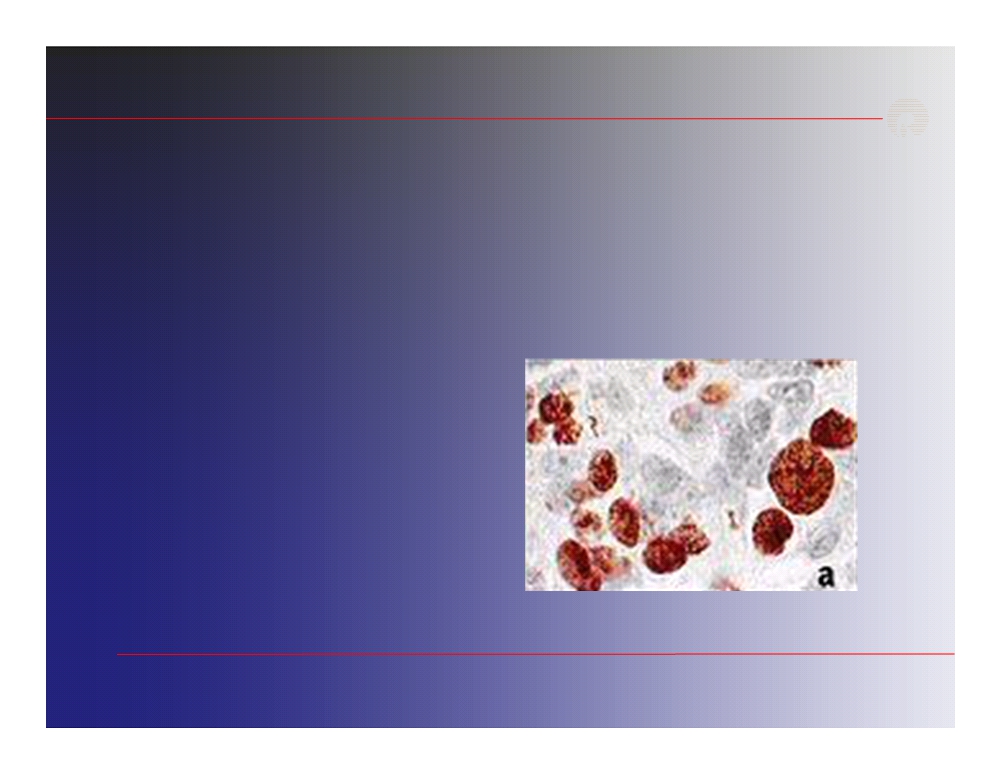 Immunocytochemistry
Peroxidase method:
In  this  method  the  enzyme  most  often  coupled  to  the  anti-IgG  isperoxidase, which is reacted with 3’ , 3’ diaminobenzidine (DAB) in thepresence of H2O2. This reaction gives an electron-dense deposit that canbe detected with light microscope.
19
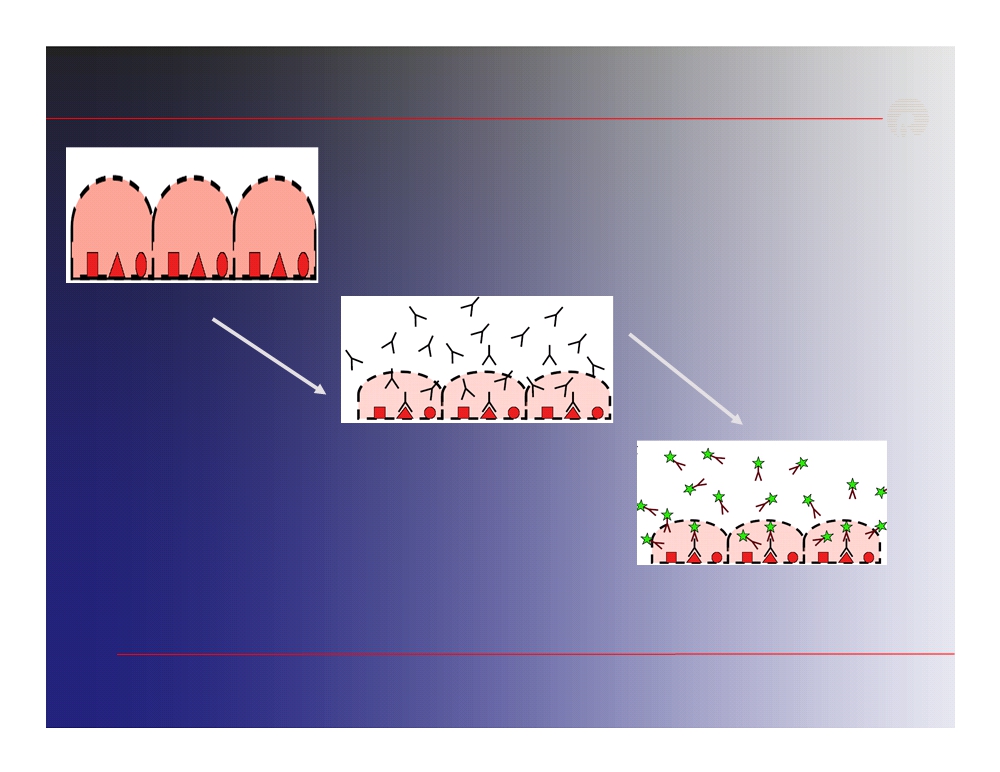 Immunocytochemistry
Fix cell & Permeabilize
Expose to primary antibodies
Secondary antibodies carrying tag
20
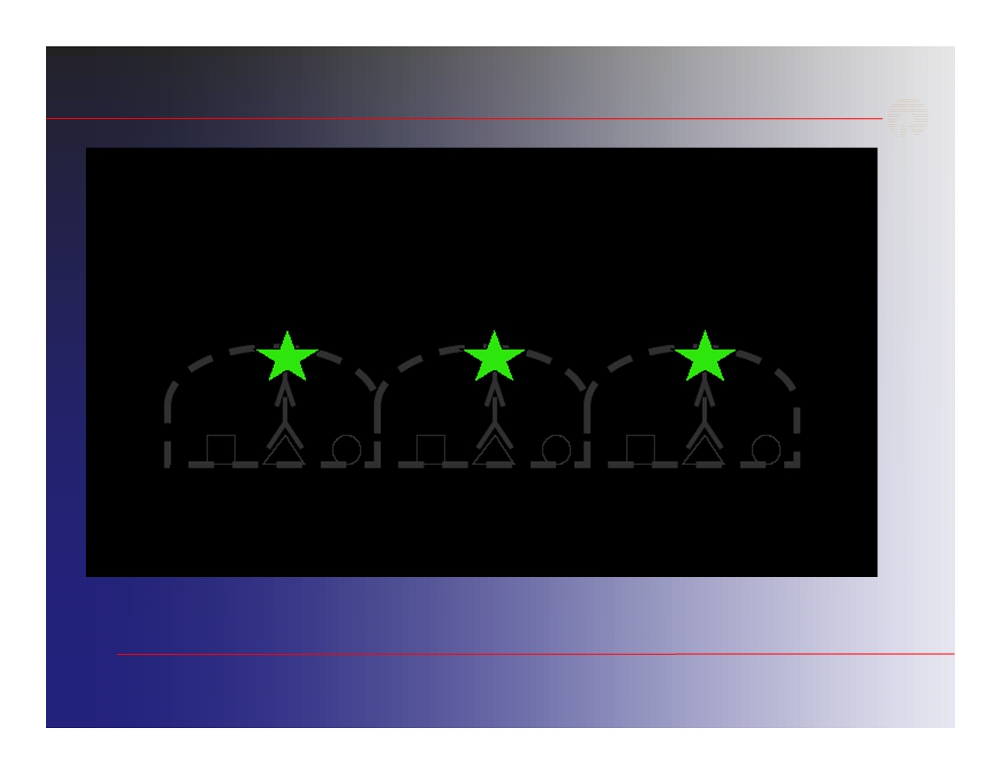 Immunocytochemistry
UV illumination - immunofluorescence
21
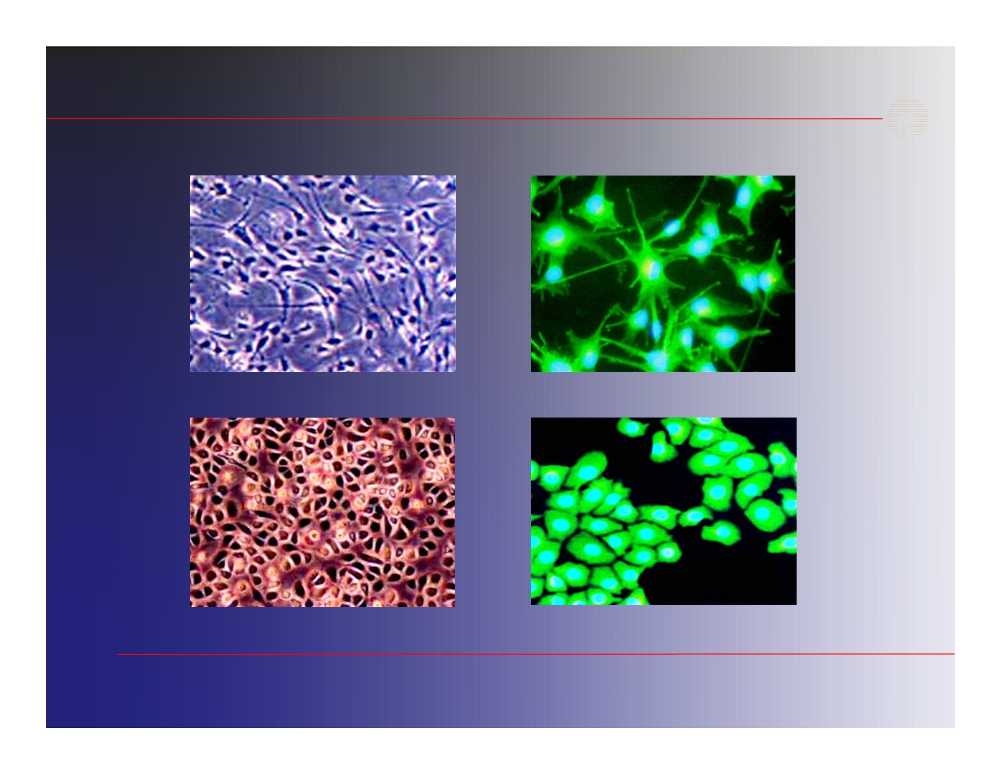 Immunocytochemistry
22
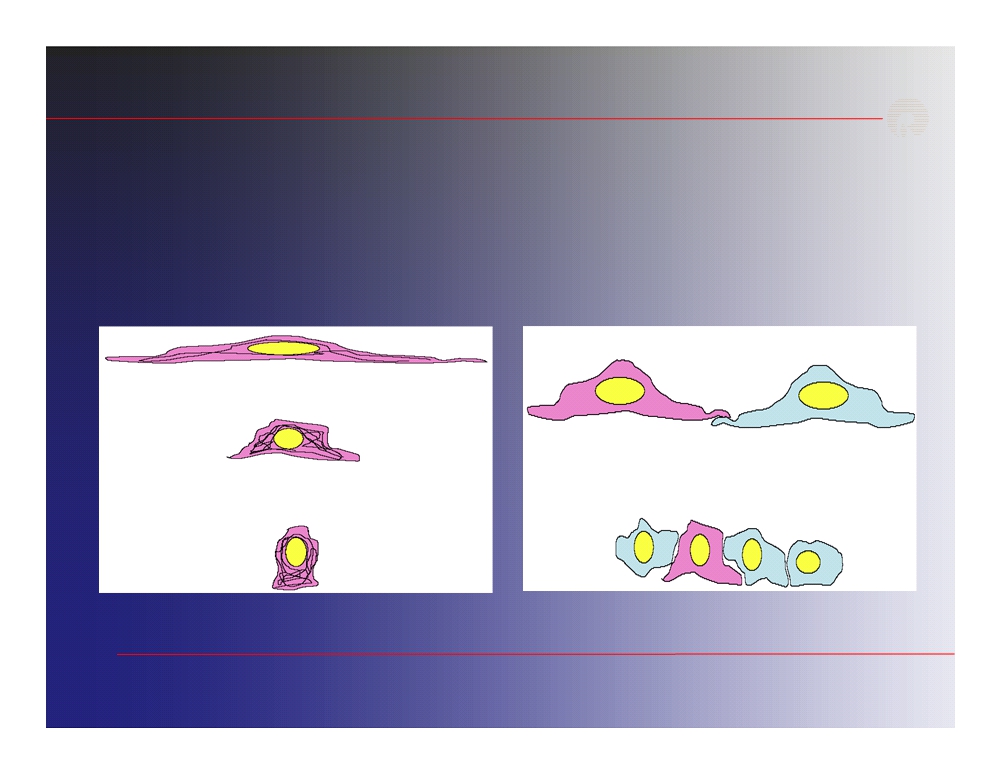 Immunocytochemistry
Immunocytology vs immunohistology
Cells (better resolution by cytology) versus tissues(better expression context in tissues)
Resolution of cellular component
23
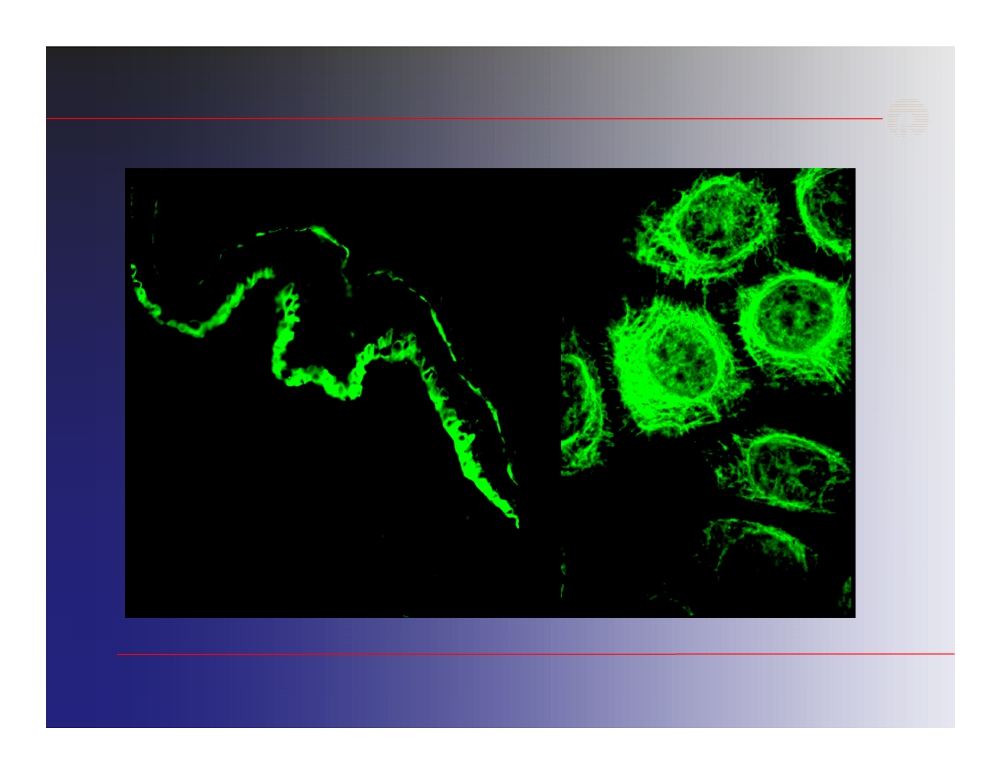 Immunocytochemistry
24
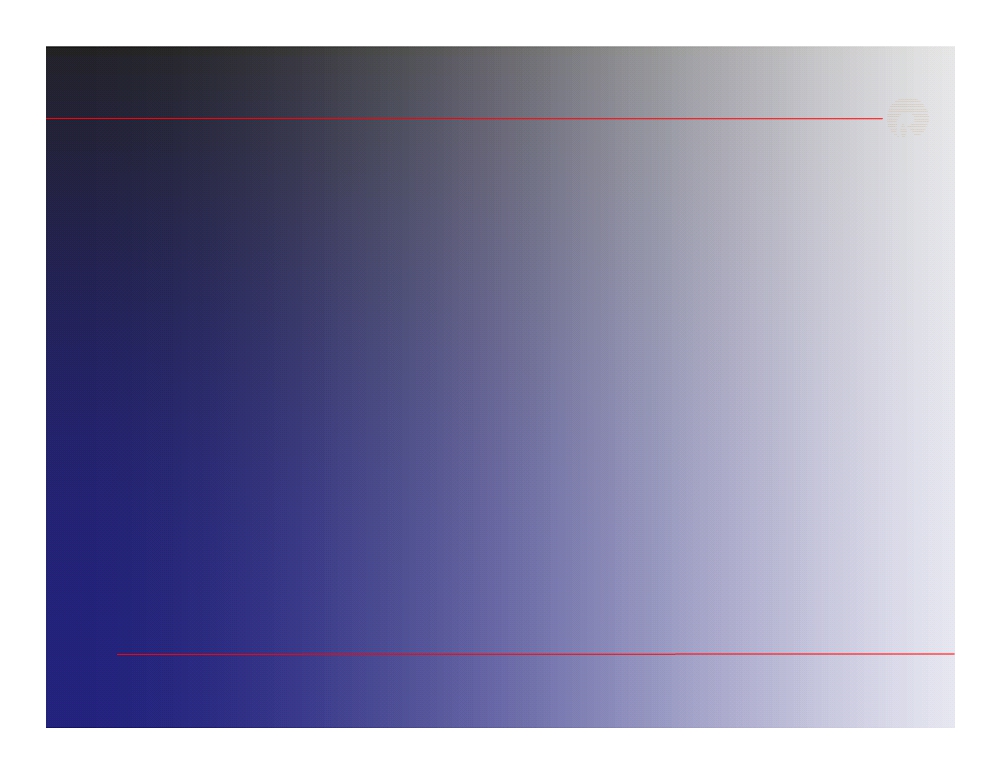 Immunohistology
Common problems in immunohistology
 Antibodies do not work as describes
- Use reputable sources, complain to supplier, test them yourself Antibodies do not react with formalin-fixed section
-Try frozen section, different fixatives, antigen retrieval methods;stronger antibody?  polyclonal antibody
 High background on mouse tissues
-Try blocking strategies, direct labeling
25
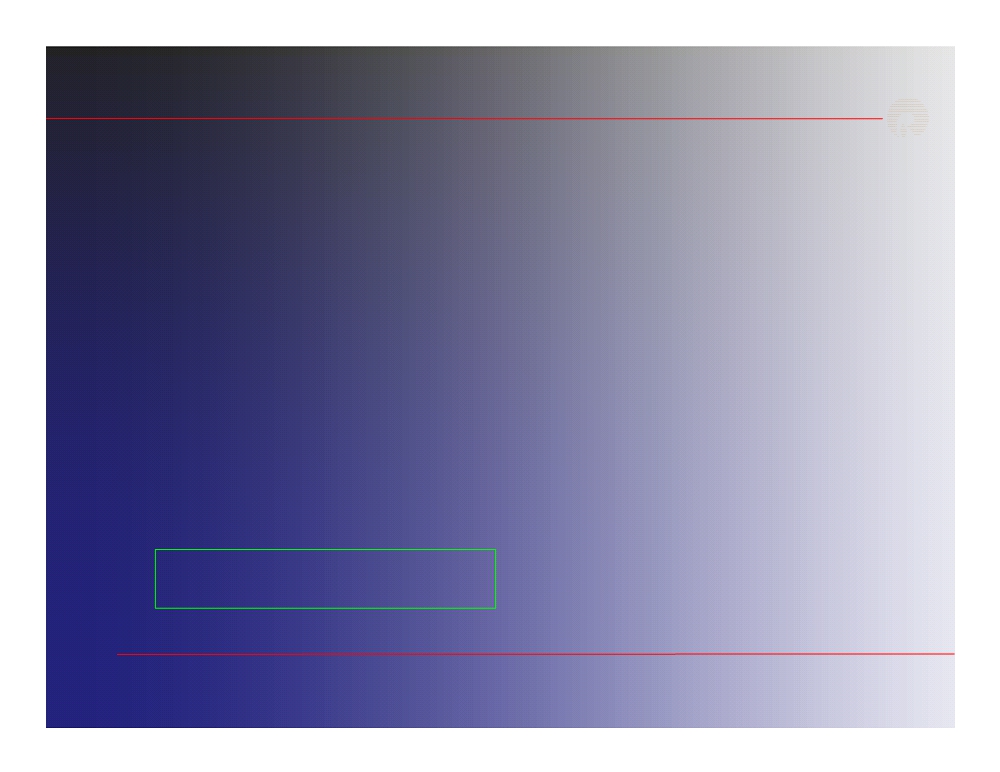 Mammalian cell cultureCell identificationCell quantificationHistology
ImmunohistologyMicroscopy & SEM
26
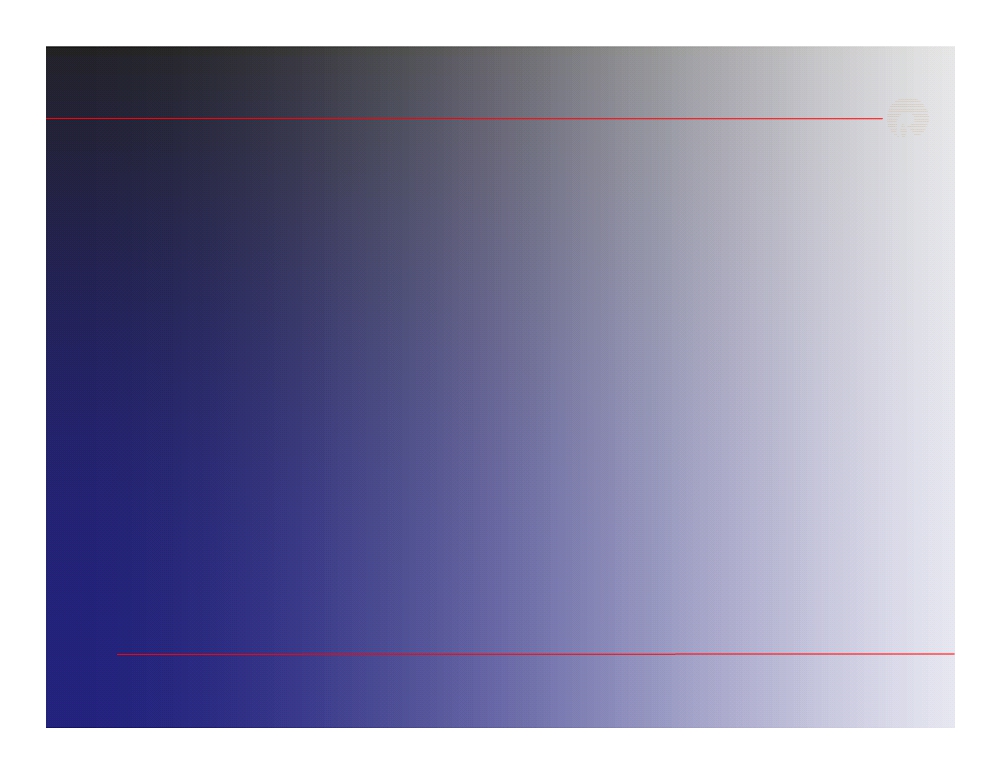 Microscopy & SEM
The observation of biological structure is made difficult by the factthat cell are in general, very small and transparent to visible light andthus are not visible to the unaided eye.
Light microscopy
Fluorescence microscopy
Scanning electron microscopy
27
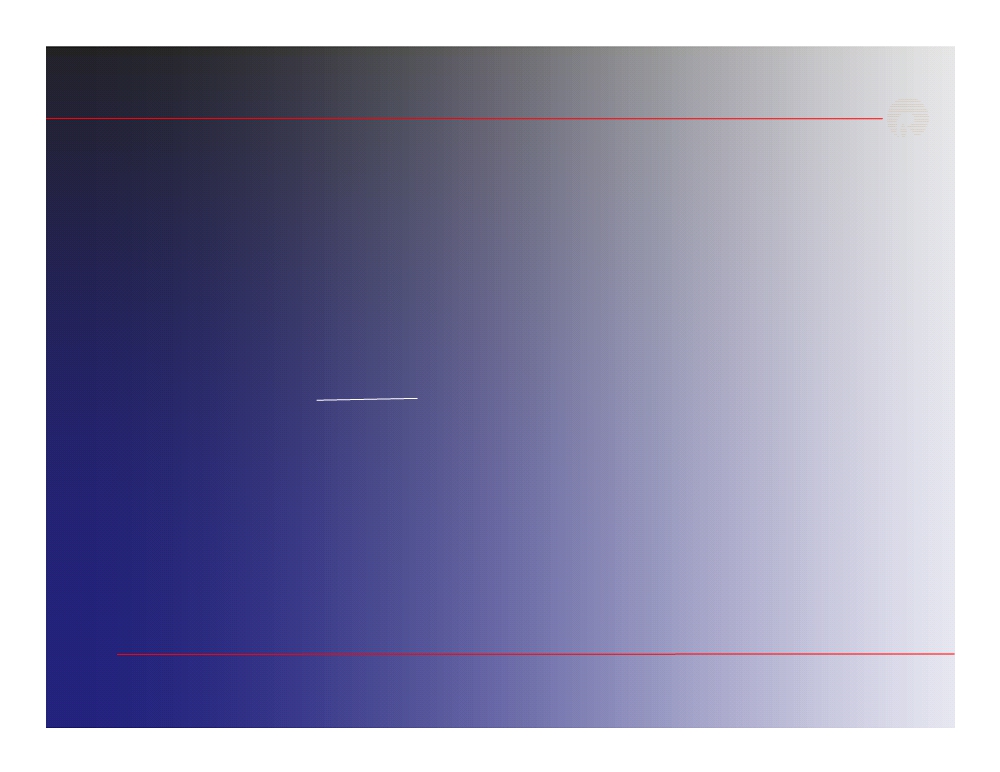 Microscopy & SEM
In light microscopy resolving power depends upon the wave length ( λ )and the numerical aperture ( NA ) of objective lens.
The limit of resolution, defined as the minimum distance between twopoints that allows for their discrimination as two separate point
Limit of resolution =
0.61 λ
NA
With white light, the resolving power is about 250 nm (0.25 µm)
The higher the resolving power ,the smaller the limit of resolution
28
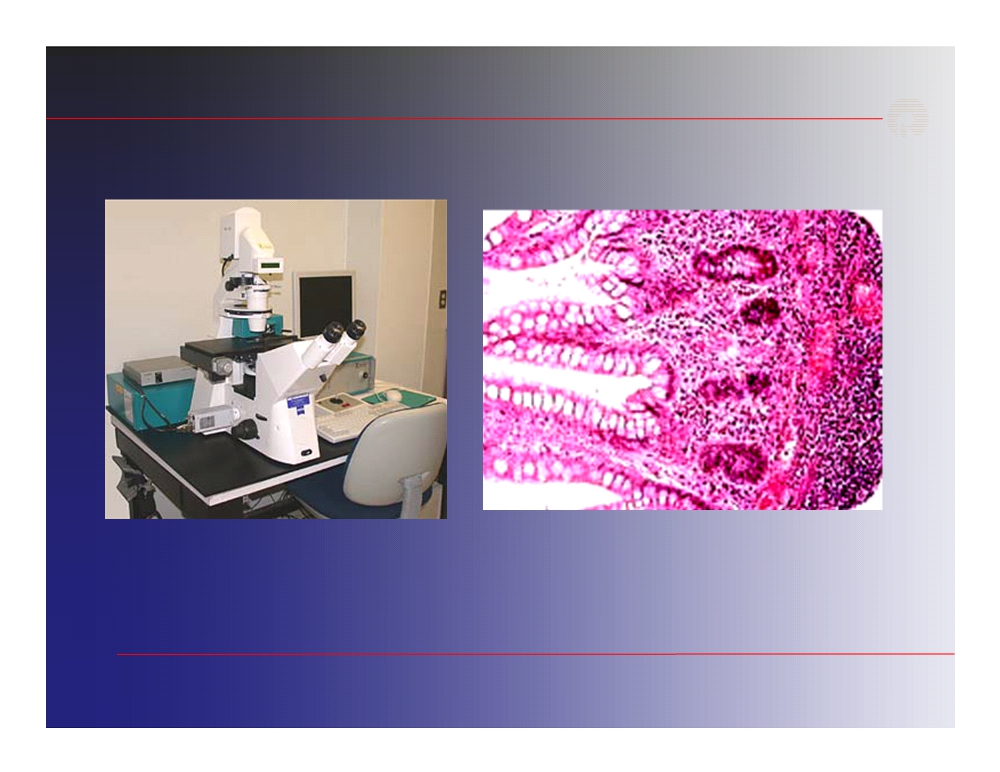 Microscopy & SEM
Light Microscope
Bright field of human ileum
29
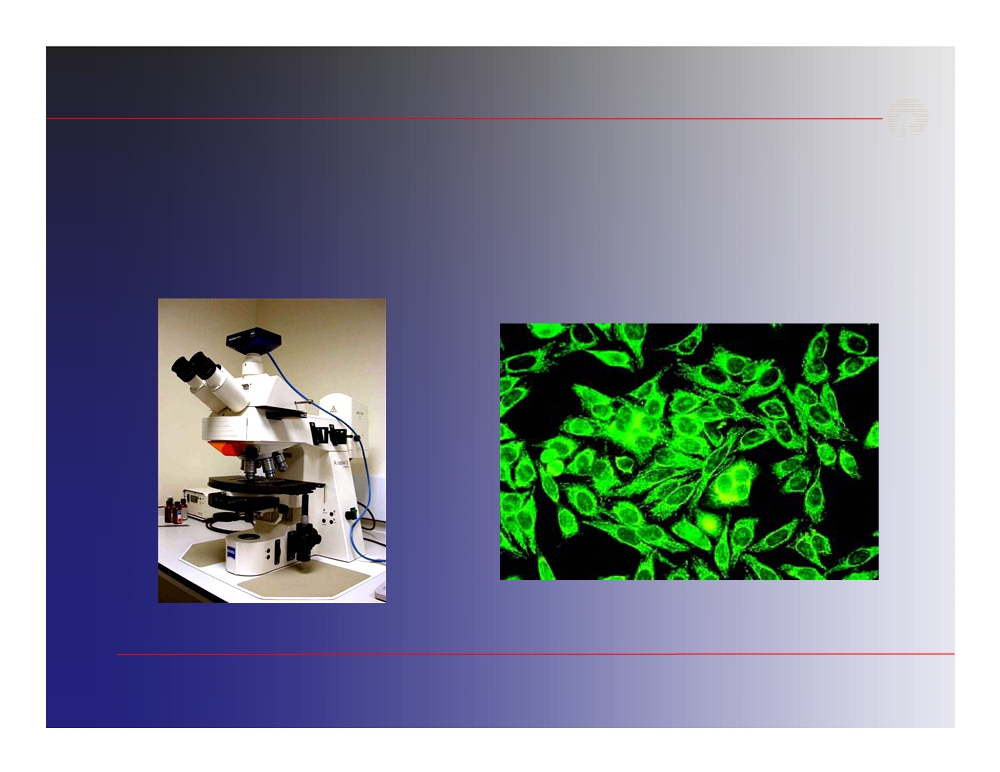 Microscopy & SEM
1. Energy is absorbed by the atom which becomes excited.
2. The electron jumps to a higher energy level.
3. Soon, the electron drops back to the ground state, emitting a photon (or apacket of light) - the atom is fluorescing.
Immunofluorescence staining of epithelium
cell
(Hep-2) mitochondria
Fluorescence microscope
30
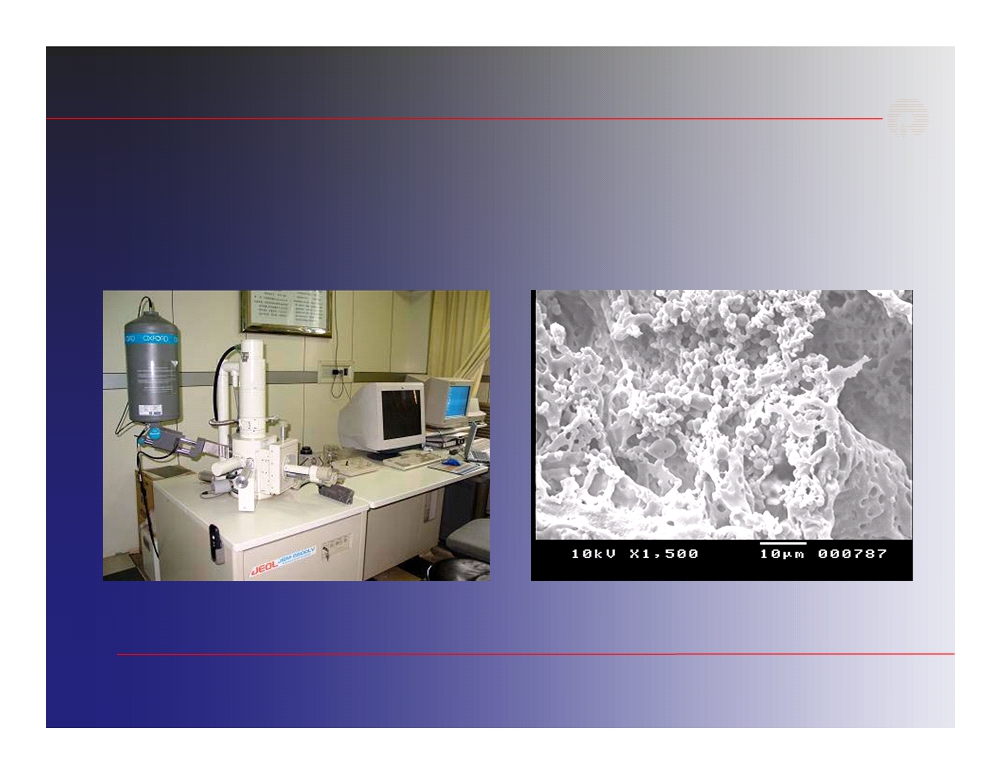 Microscopy & SEM
Scanning electron microscopy (SEM) helps in studying the surface viewof the specimen employing secondary electron emission that is ejectedafter the primary electron beam has interacted with the surface of a thickspecimen
Scanning electron microscope (SEM)
Polymer Scaffold
31
Thank You!